CHÀO MỪNG CÁC EM ĐẾN VỚI TIẾT HỌC
GV: Chu Thị Trâm
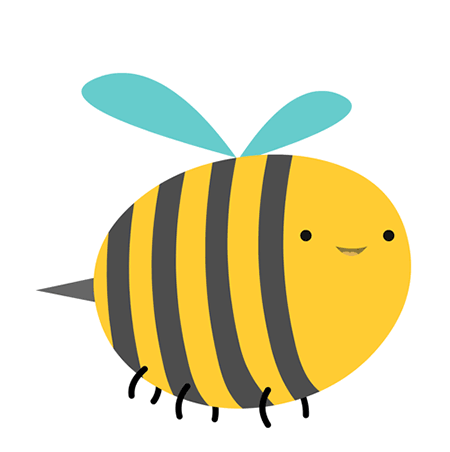 Chú
Chỉ
Ong
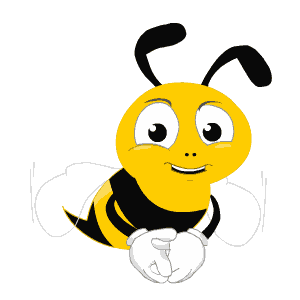 Chăm
Cho phép tính: 7 + 2 = 9
Số 7 được gọi là: (Chọn ý đúng)
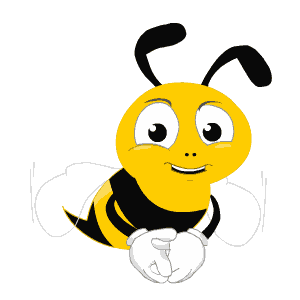 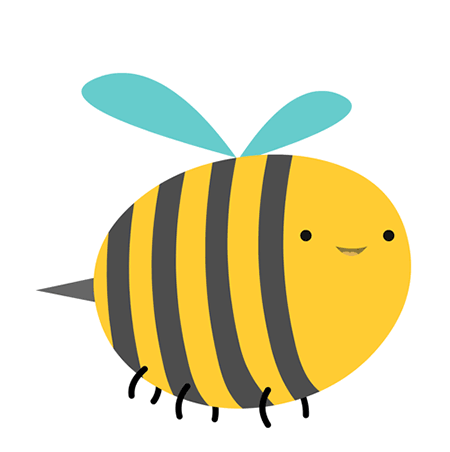 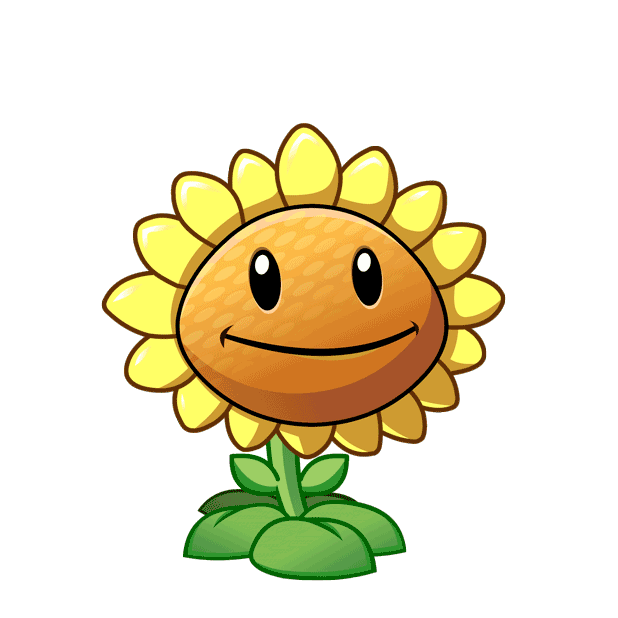 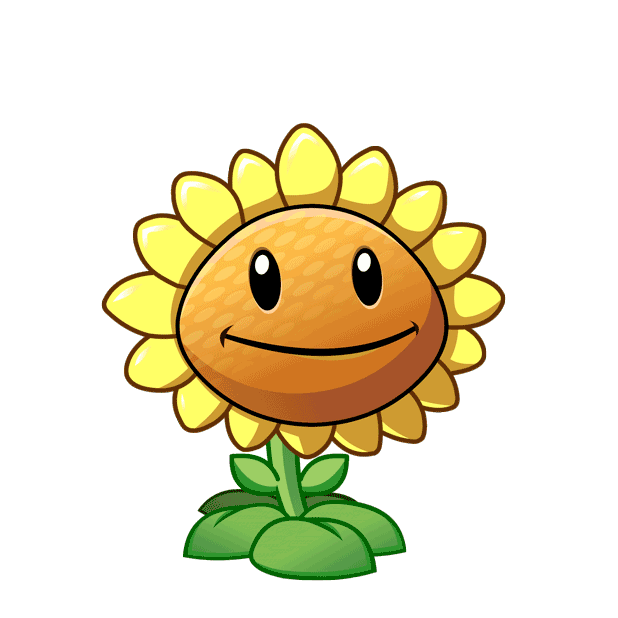 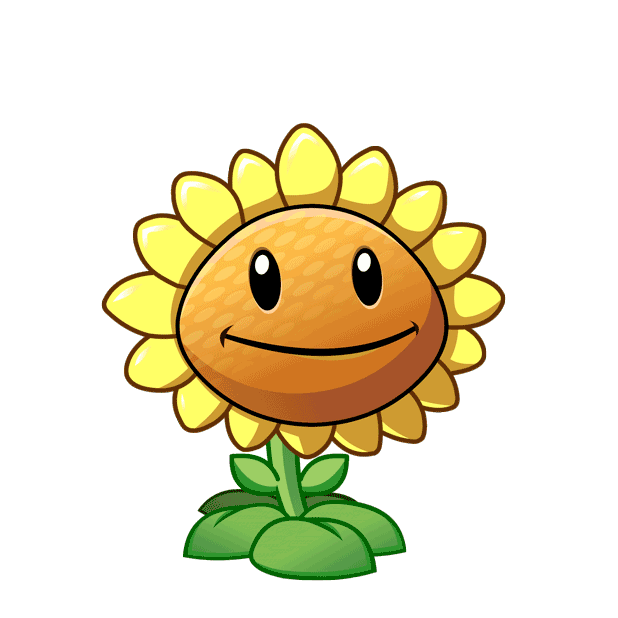 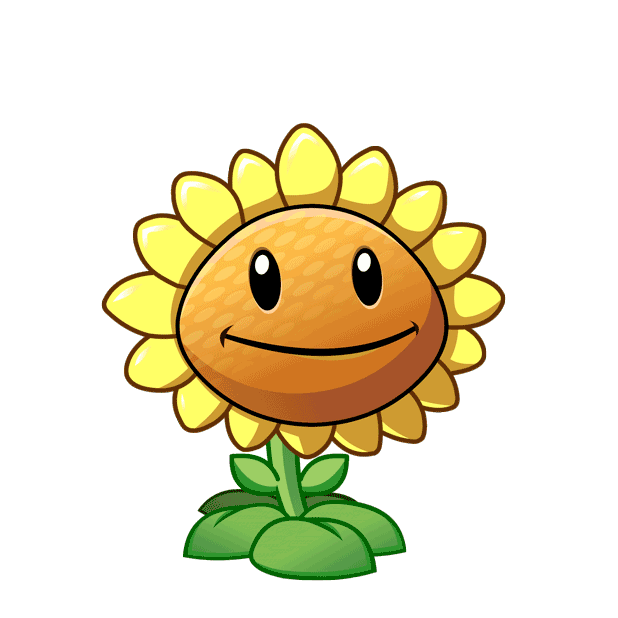 A. Số hạng
B. Tổng
C. Số bị trừ
D. Hiệu
[Speaker Notes: Thầy cô bấm vào bông hoa để chọn đáp án]
Tìm tổng biết các số hạng lần lượt là 12 và 6.
Chọn ý đúng:
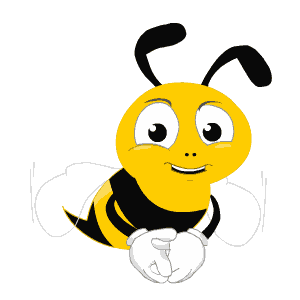 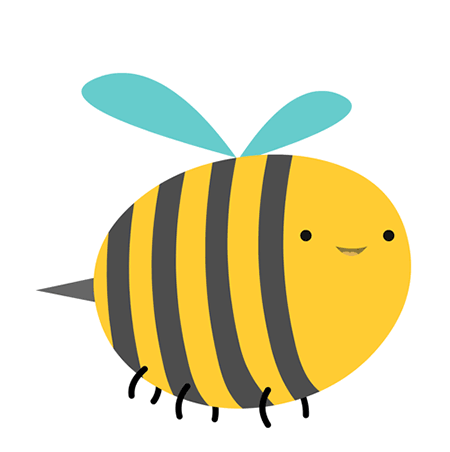 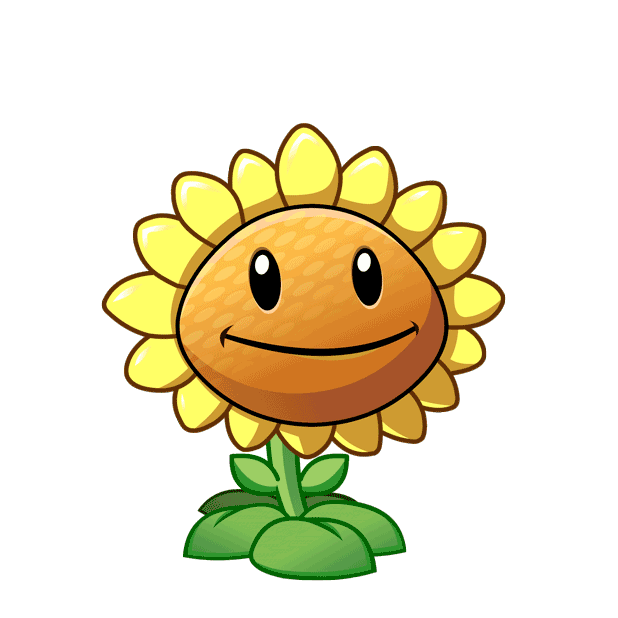 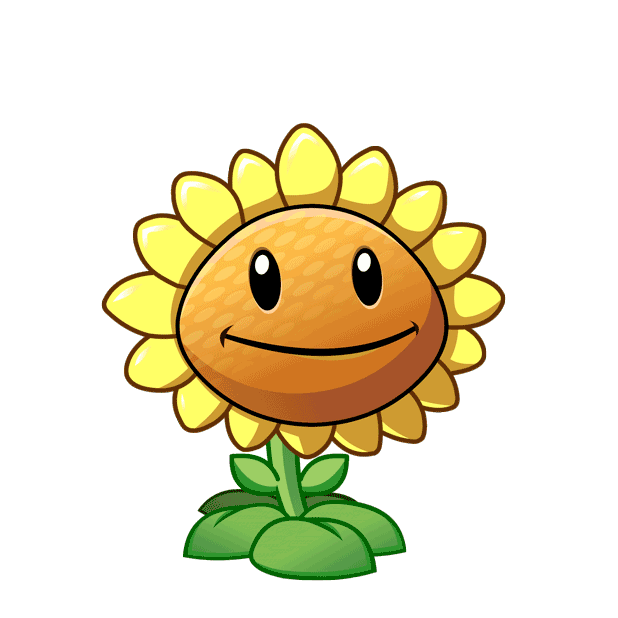 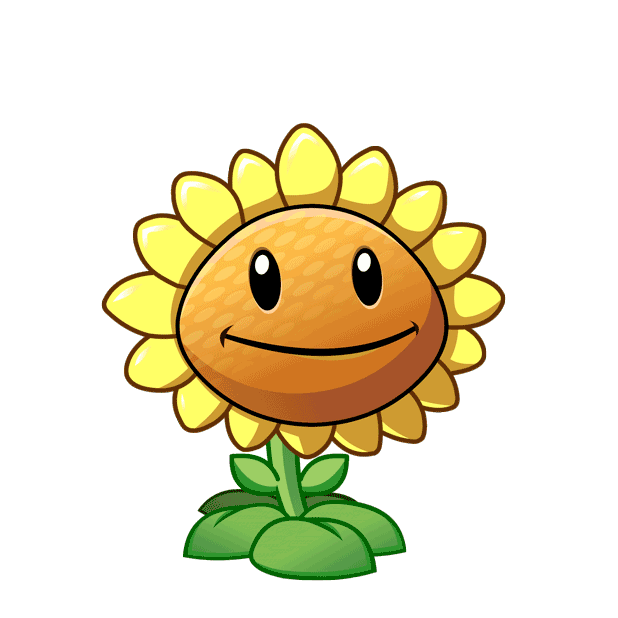 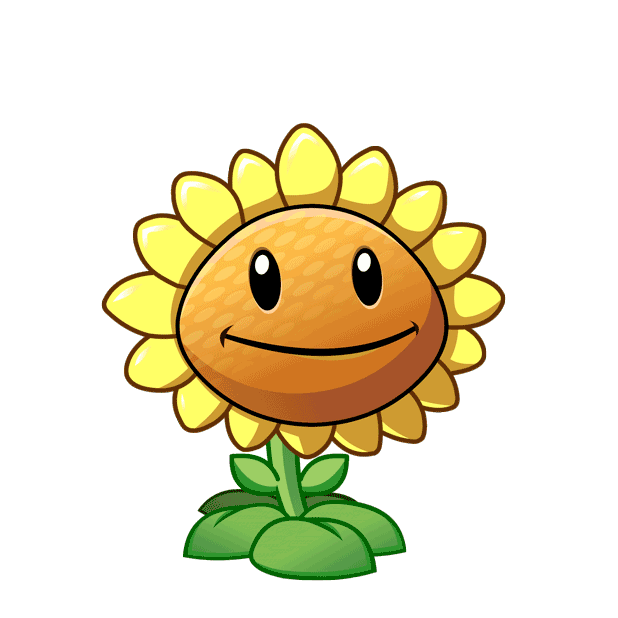 D. 18
B. 16
A. 15
C. 17
Cho phép tính: 5 + 3 = 8
Số 8 được gọi là: (Chọn ý đúng)
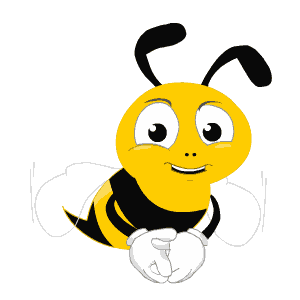 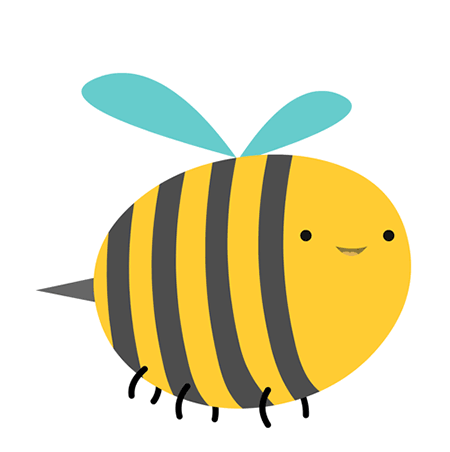 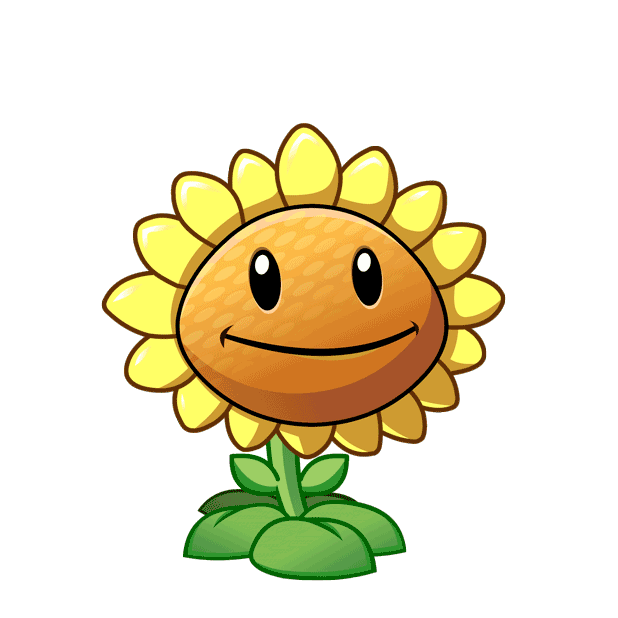 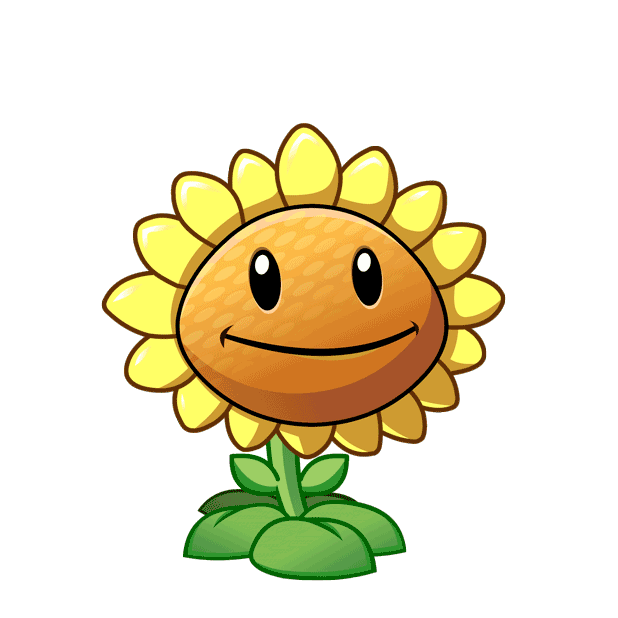 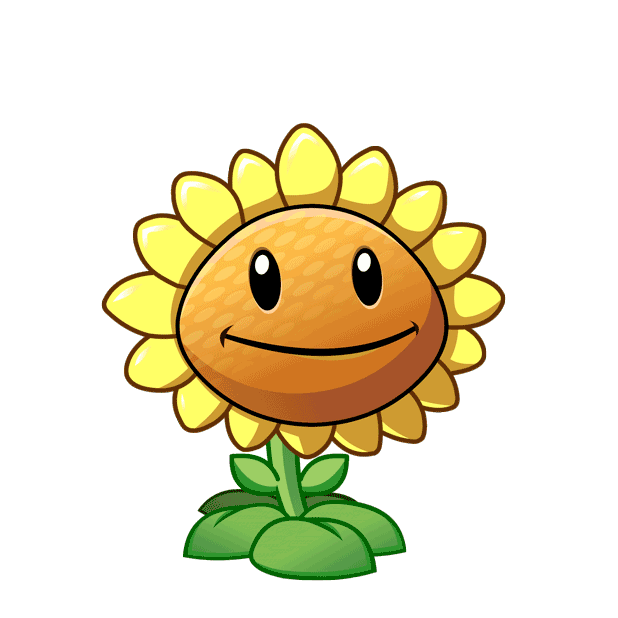 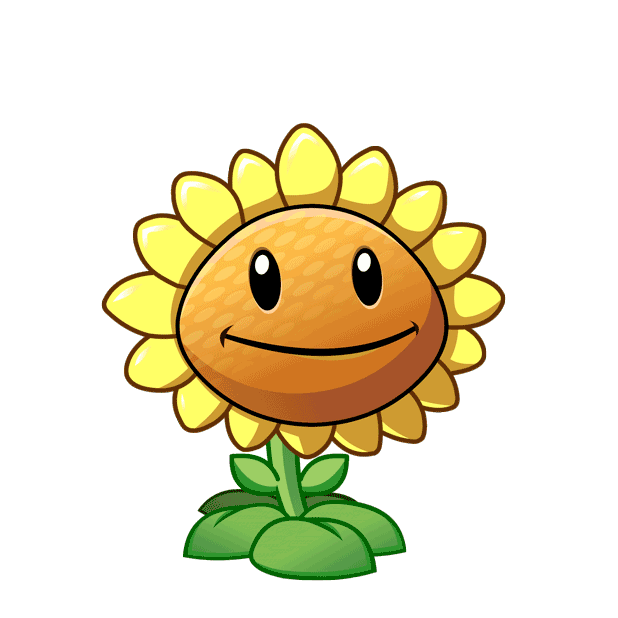 C. Số bị trừ
B. Tổng
D. Hiệu
A. Số hạng
Tìm tổng biết các số hạng lần lượt là 20 và 20.
Chọn ý đúng:
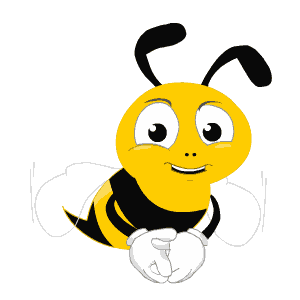 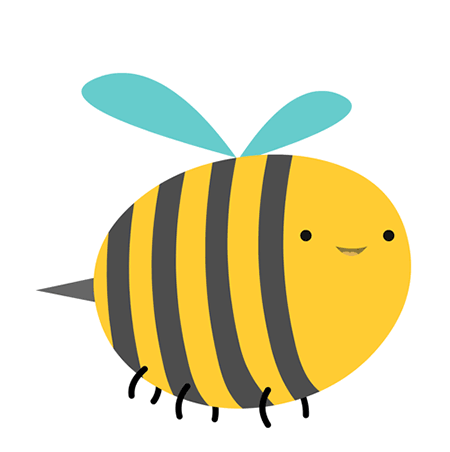 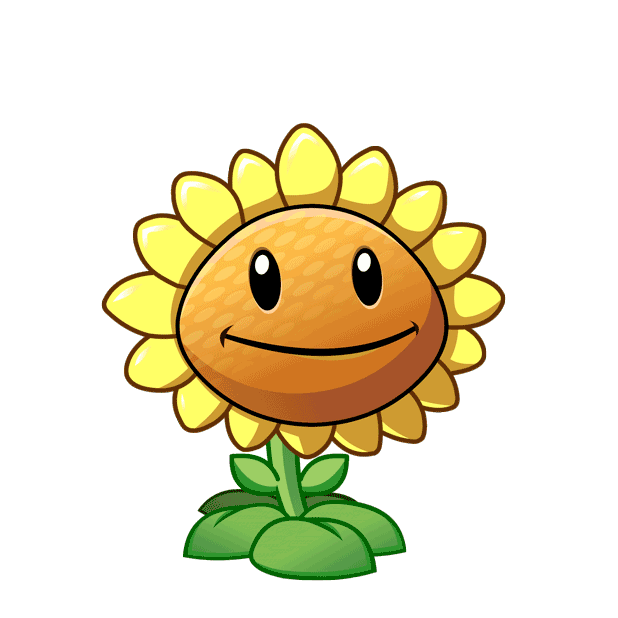 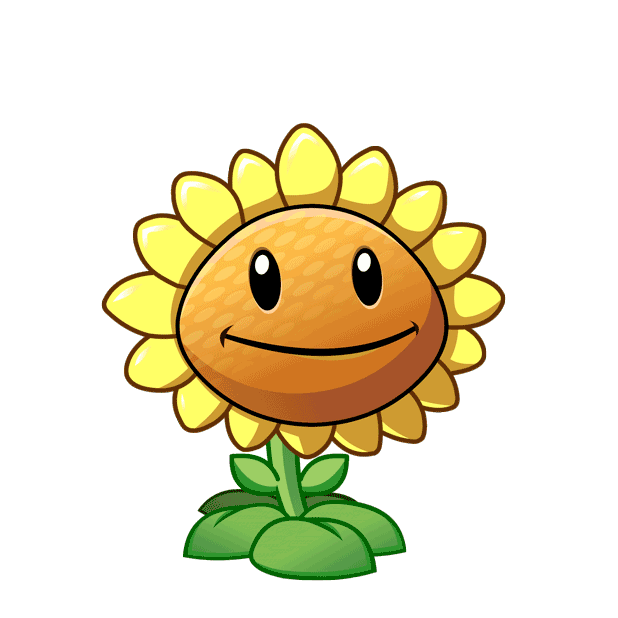 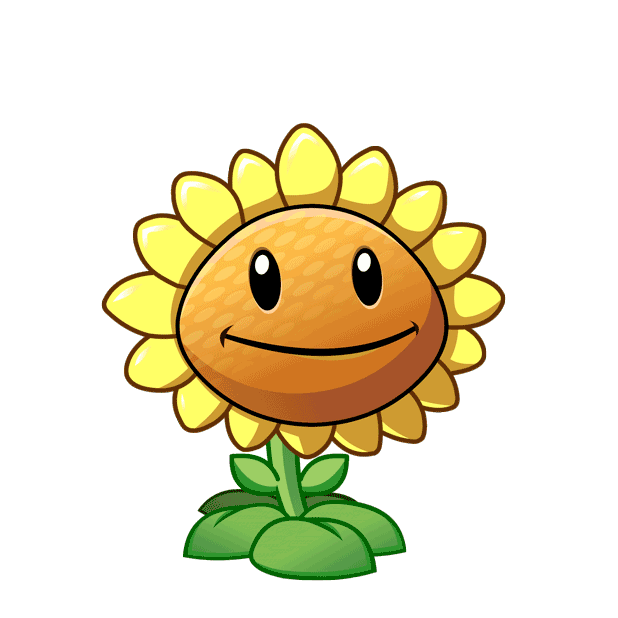 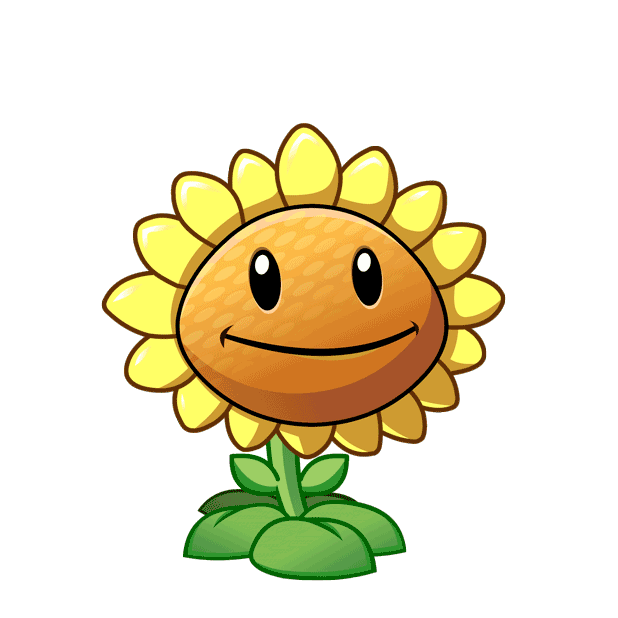 D. 40
B. 30
A. 20
C. 50
Số bị trừ - số trừ - hiệu
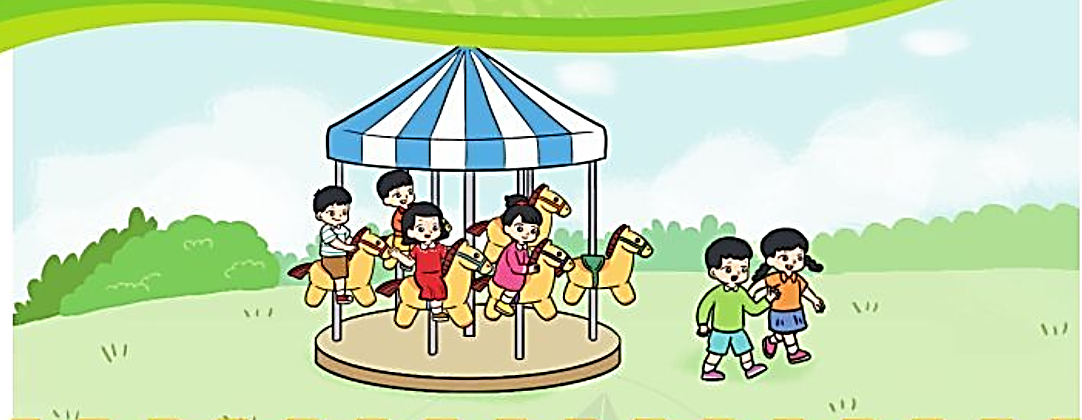 6      –       2      =     4
Hiệu
Số trừ
Số bị trừ
Chú ý: 6 – 2 cũng gọi là hiệu
1
Nêu số bị trừ, số trừ, hiệu trong mỗi phép tính sau:
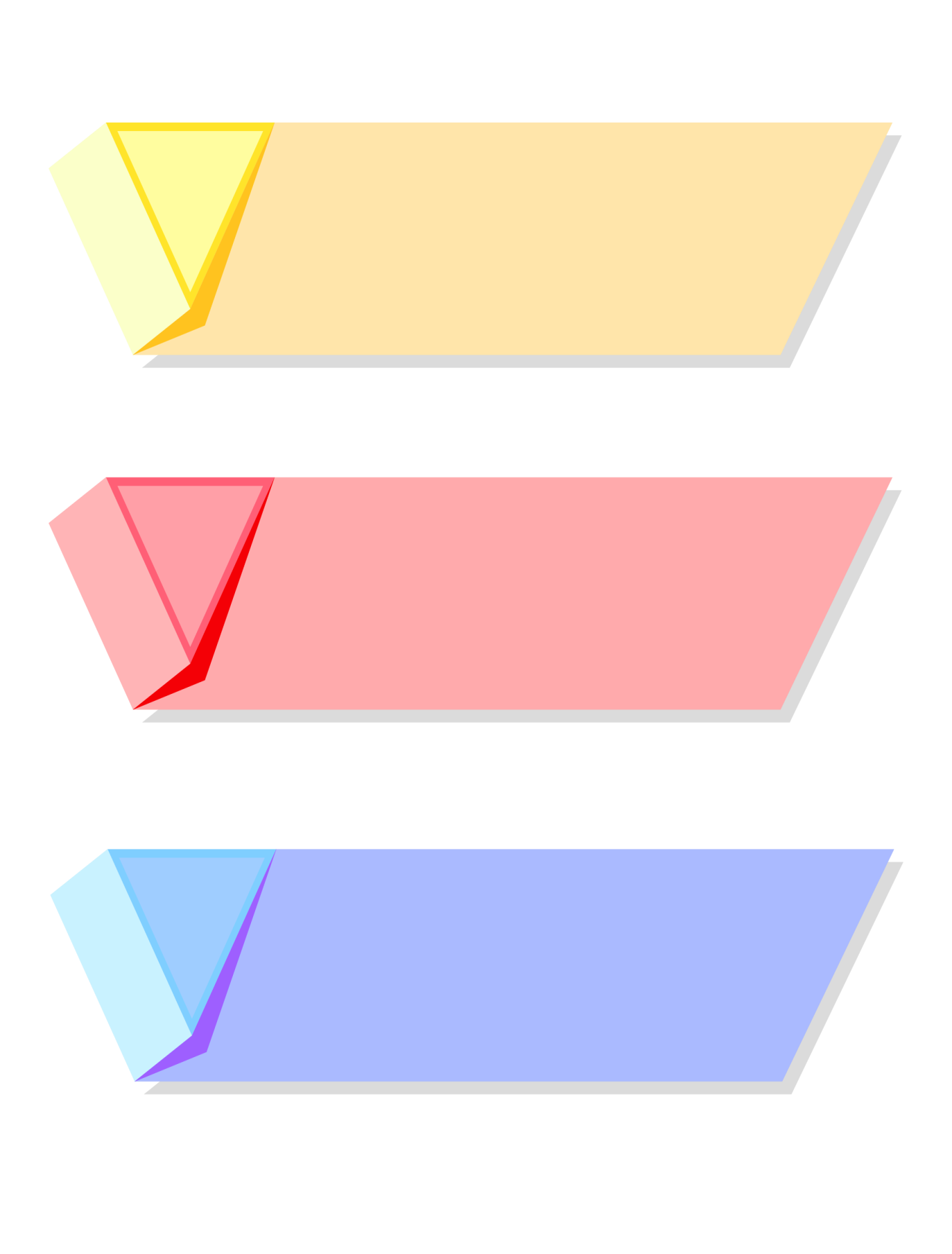 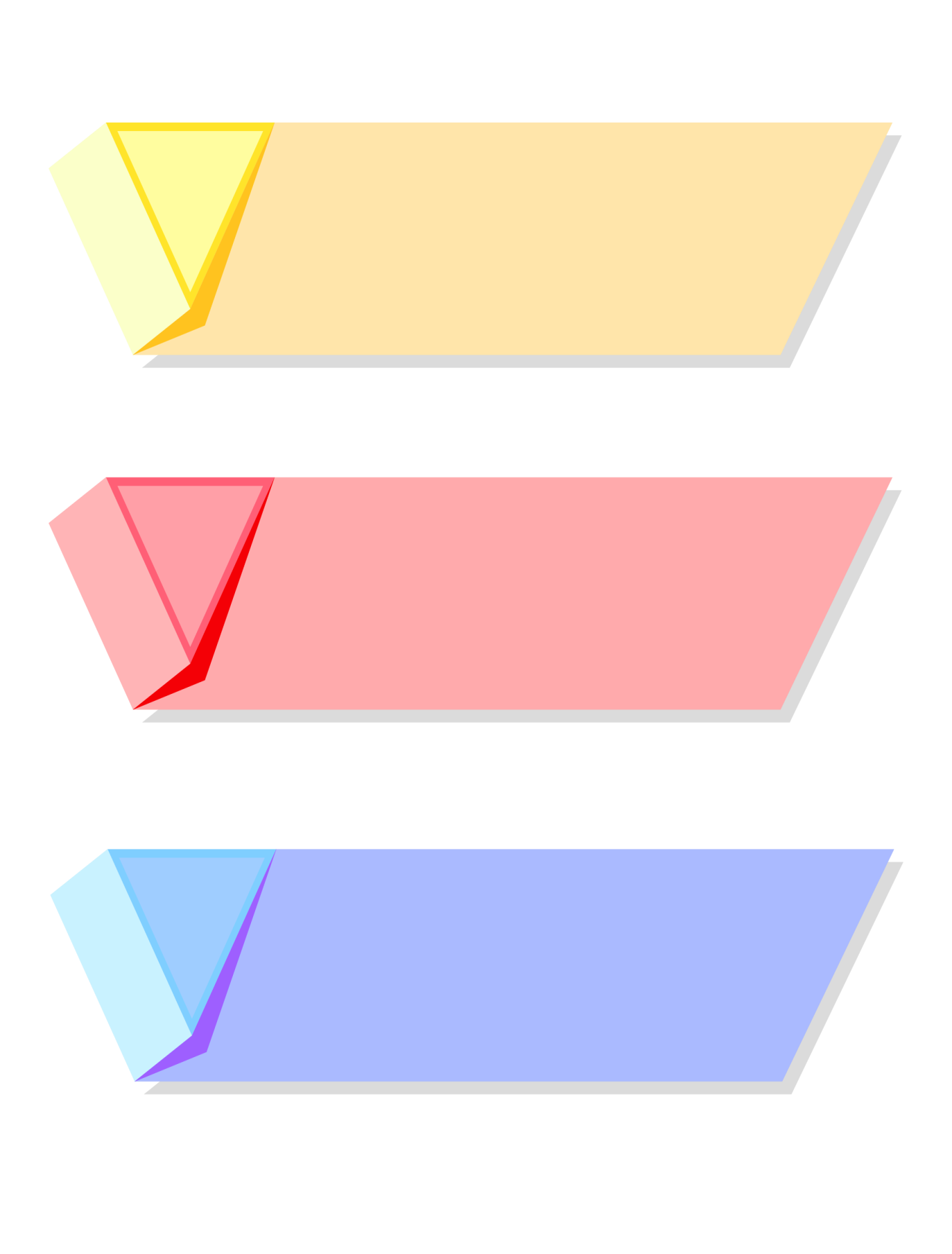 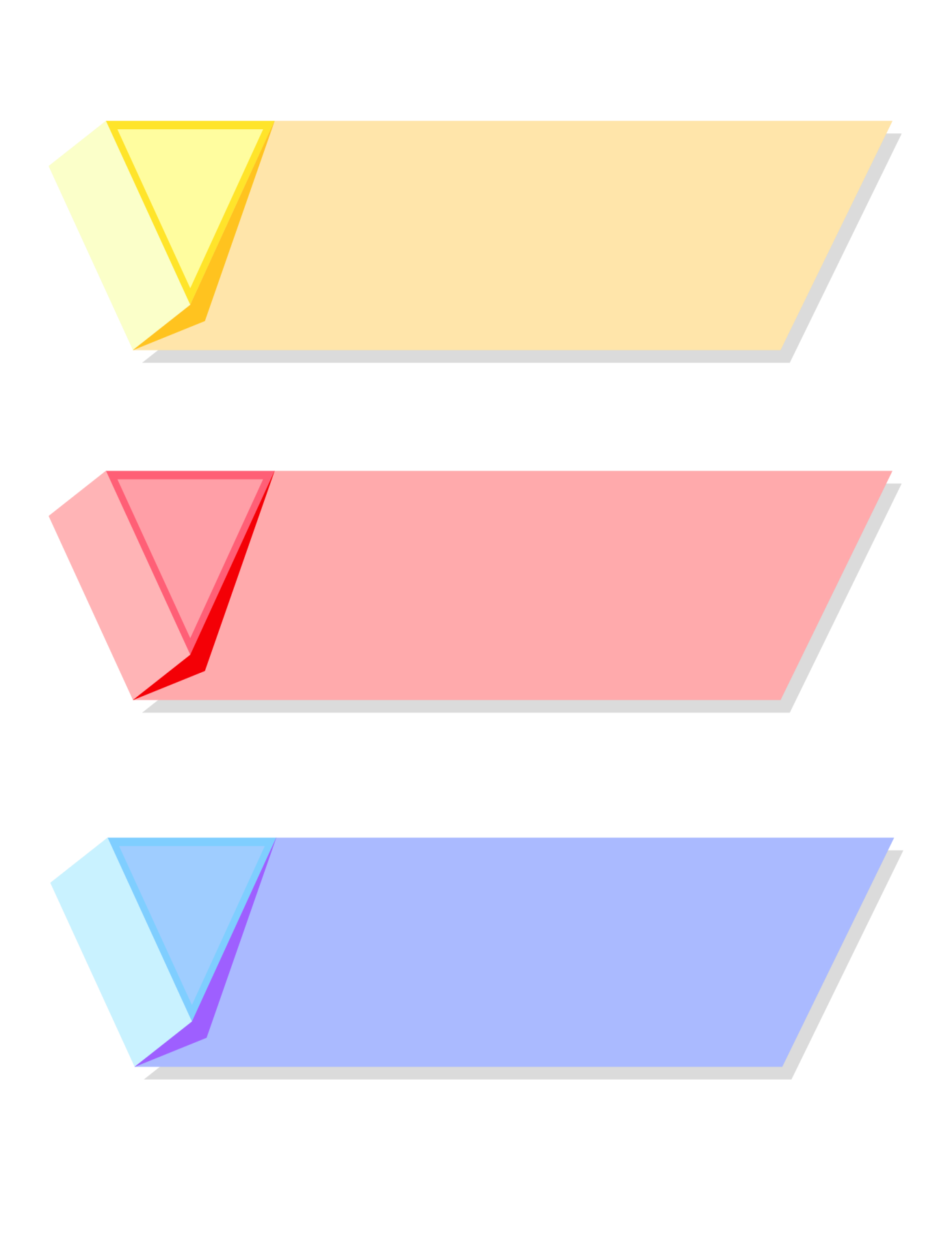 27 – 4 = 23
27 – 4 = 23
57 – 11 = 46
Số bị trừ
Số trừ
Hiệu
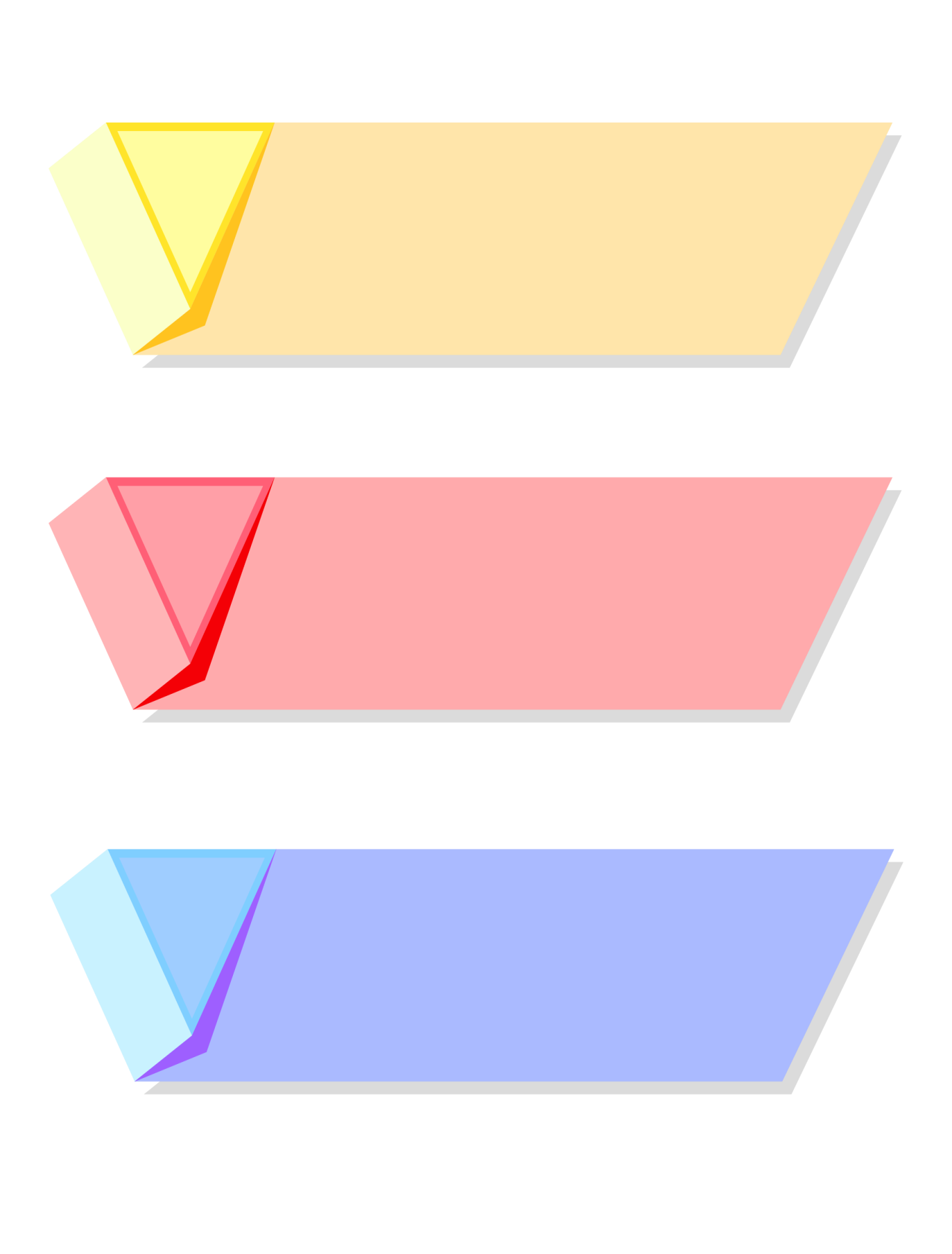 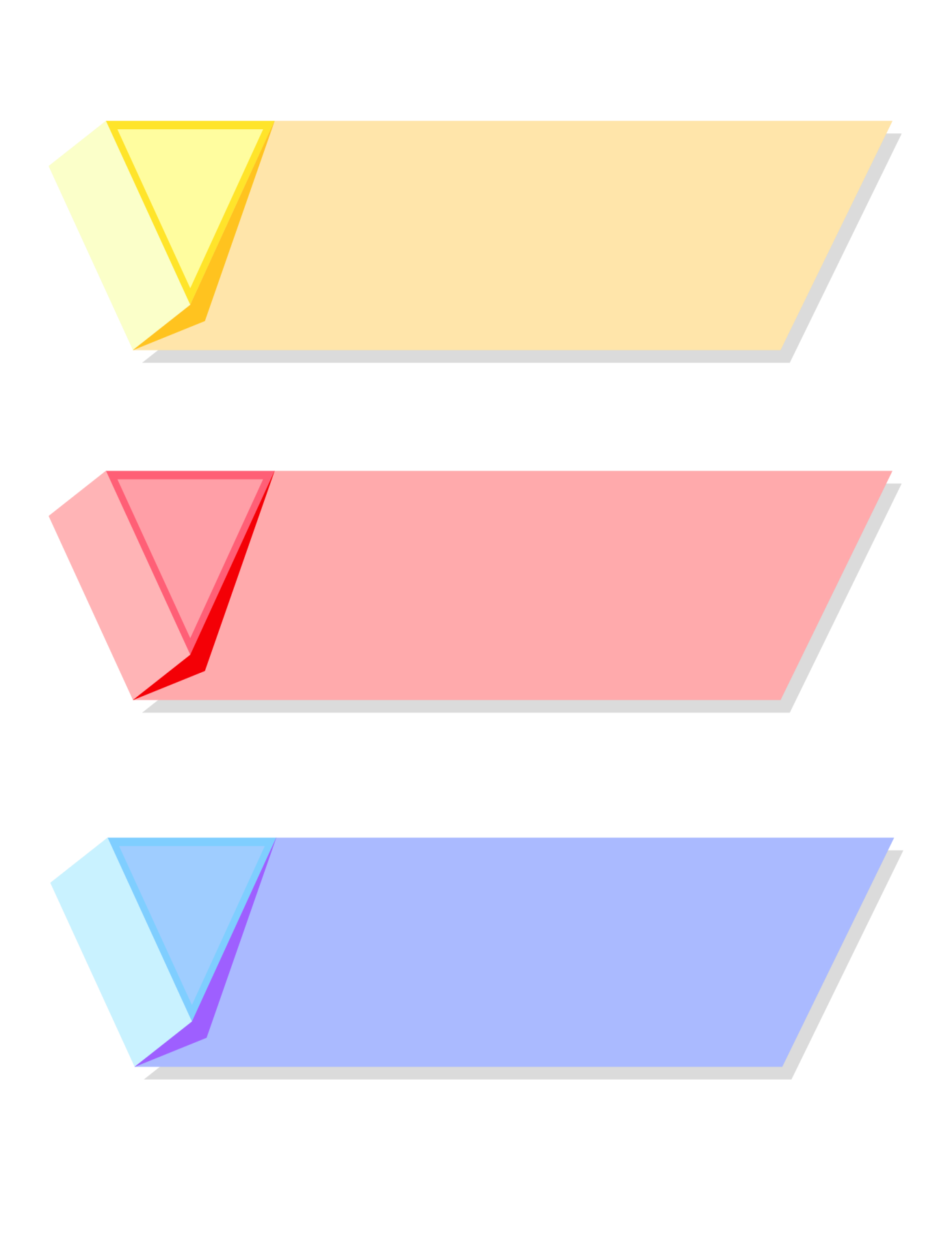 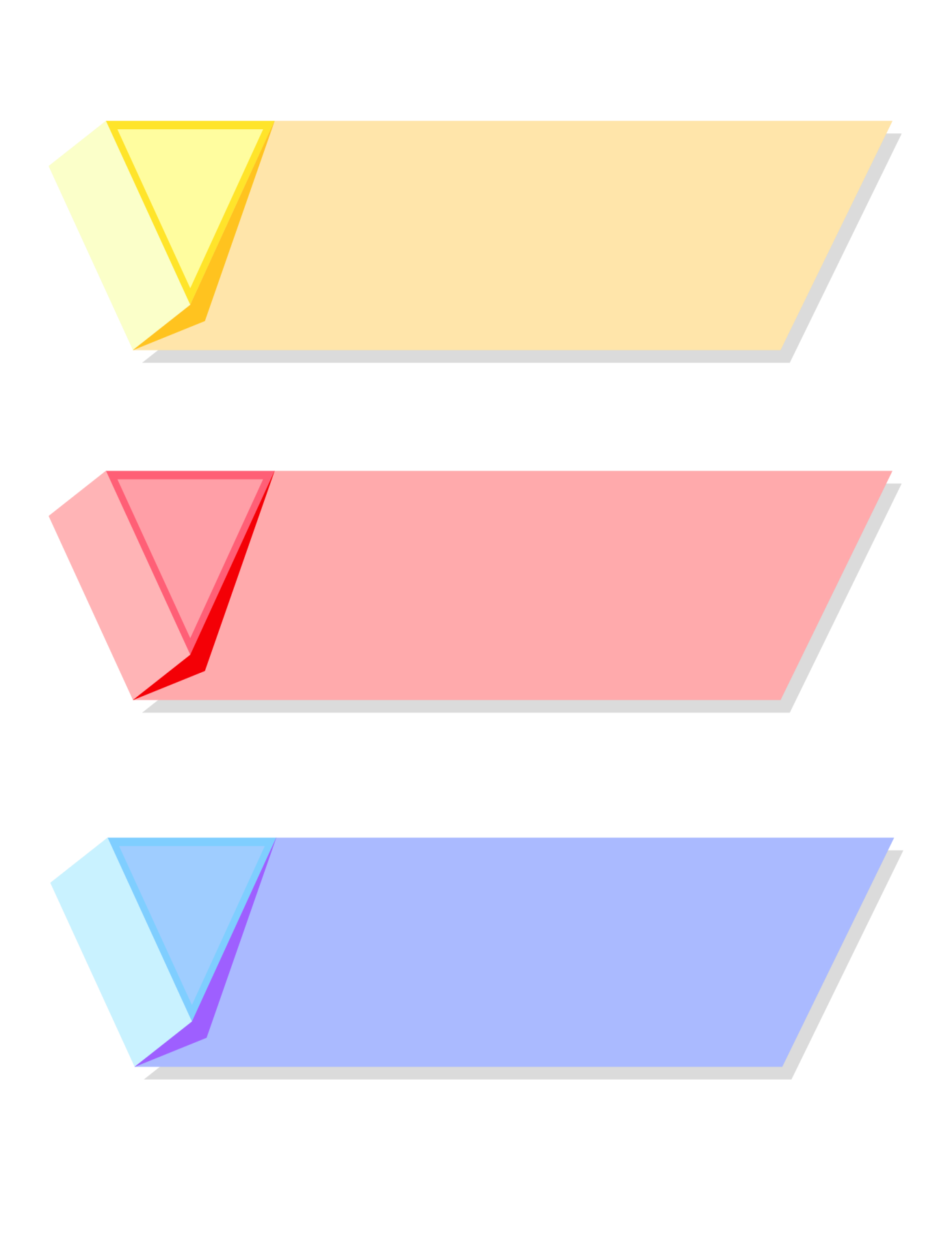 27 – 4 = 23
57 – 11 = 46
57 – 11 = 46
Số bị trừ
Số trừ
Hiệu
2
Tìm hiệu, biết:
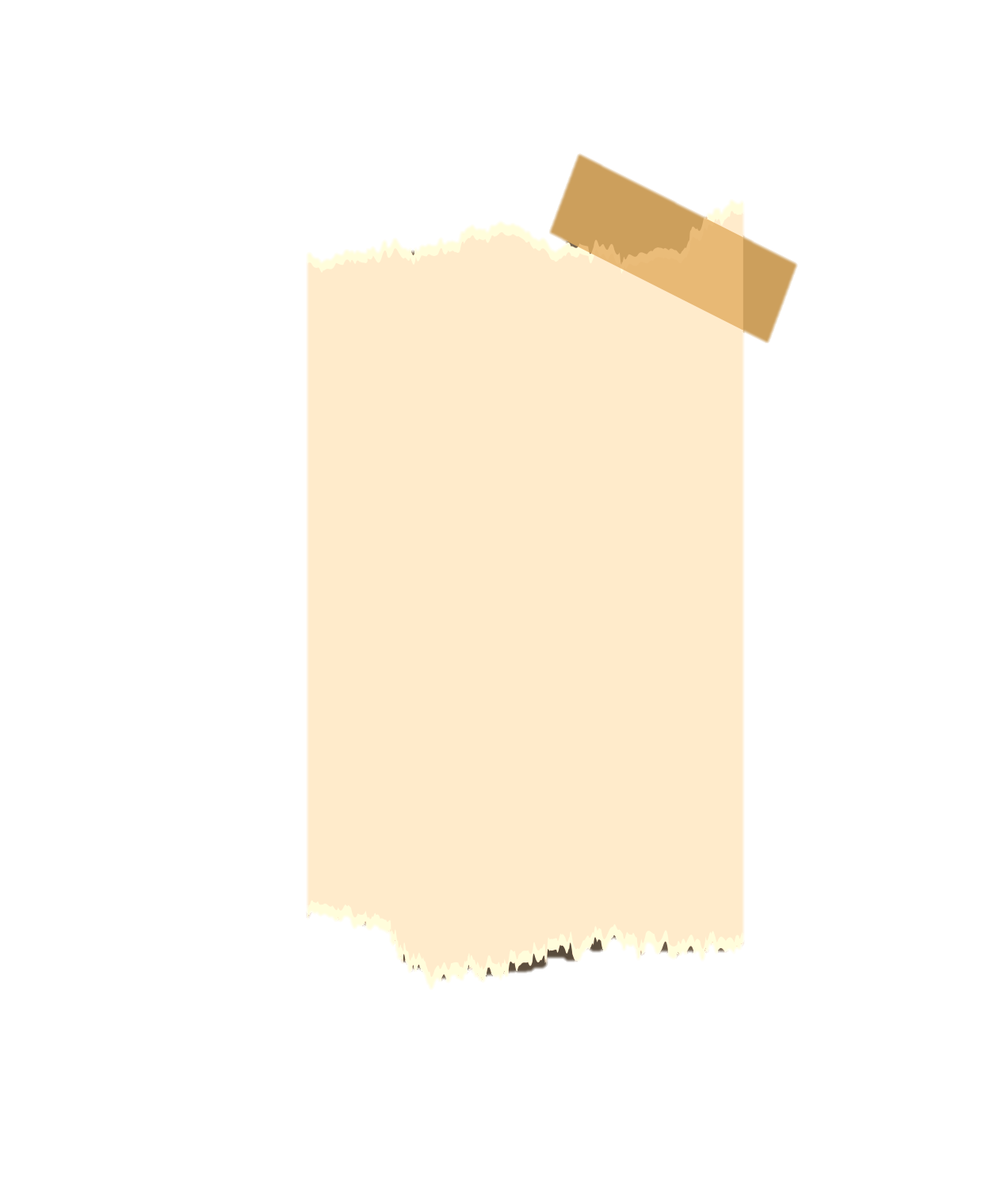 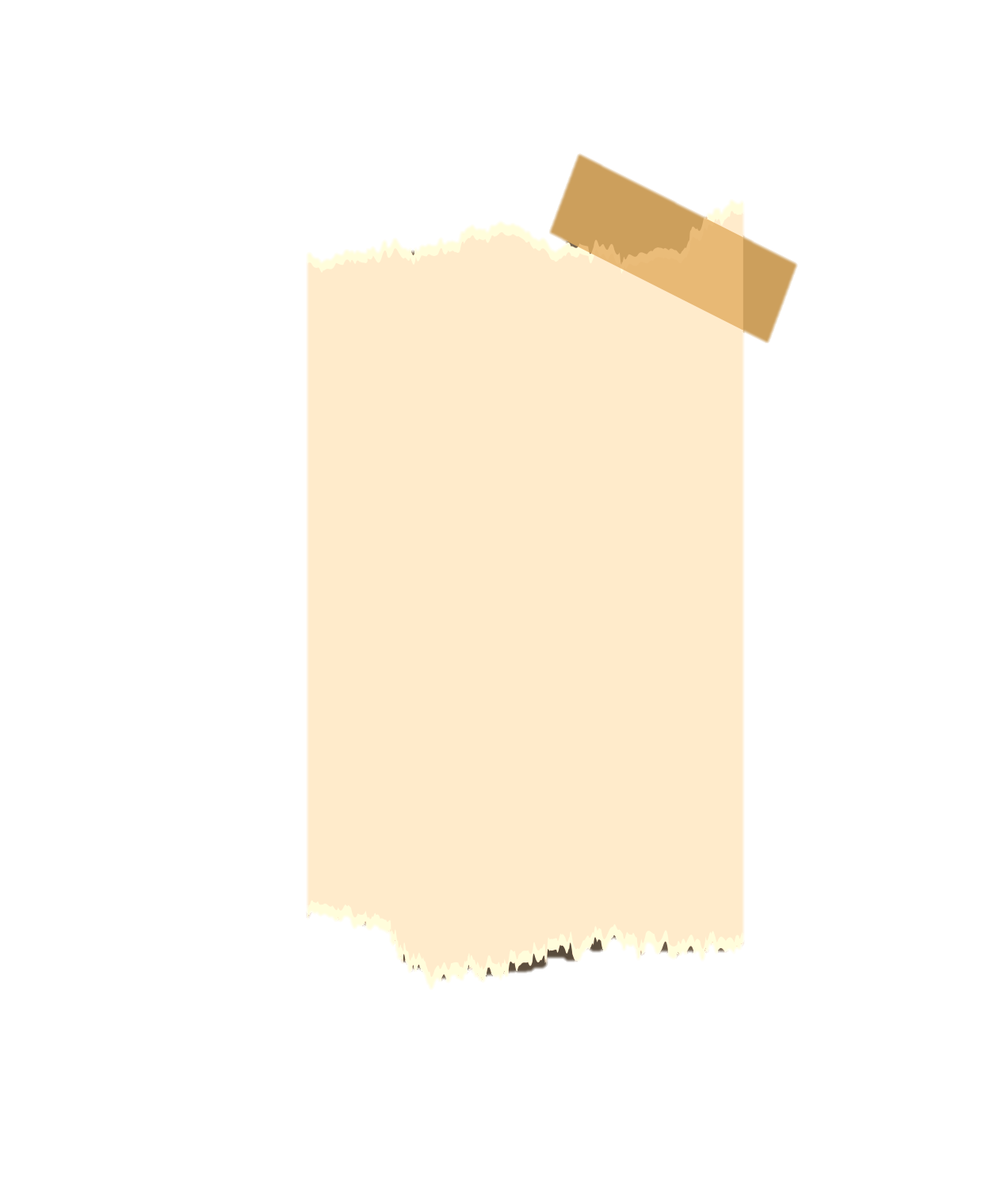 b) Số bị trừ là 60, số trừ là 20.
a) Số bị trừ là 12, số trừ là 2.
10
12 – 2 =
40
60 – 20 =
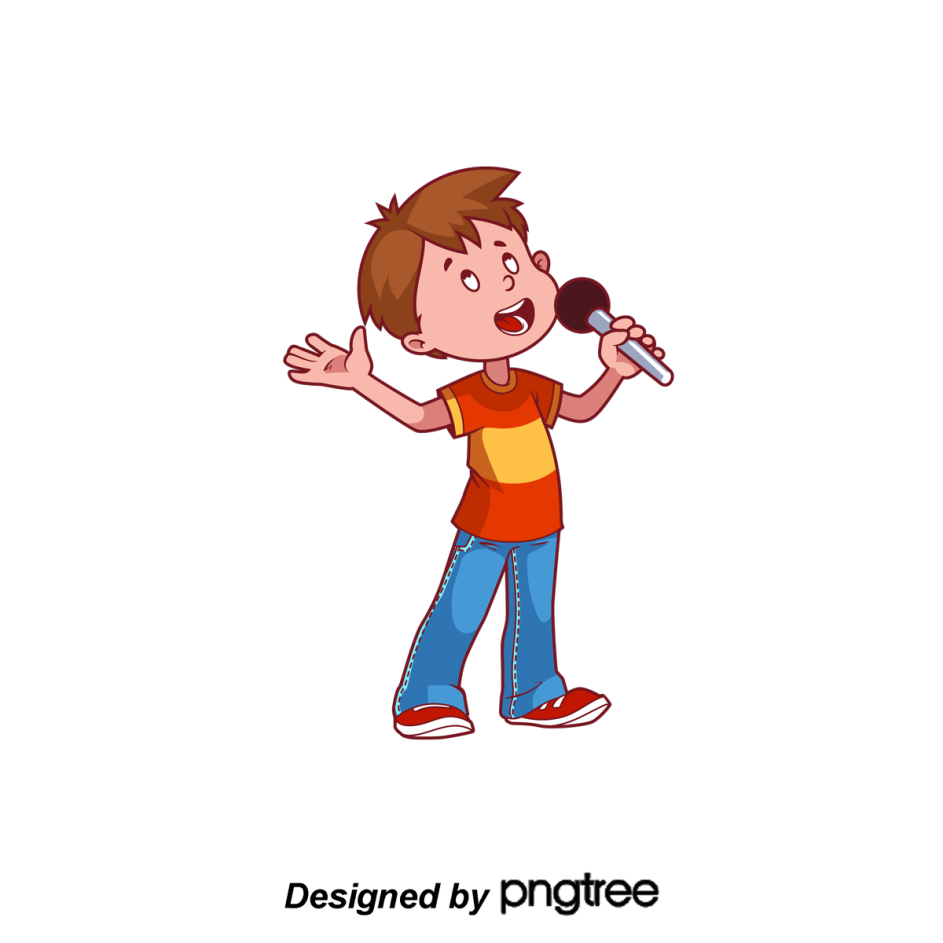 Thực hành “Tìm bạn”
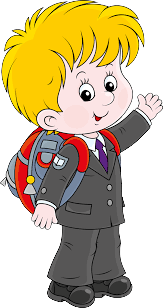 30
Số hạng
3
70
Số bị trừ
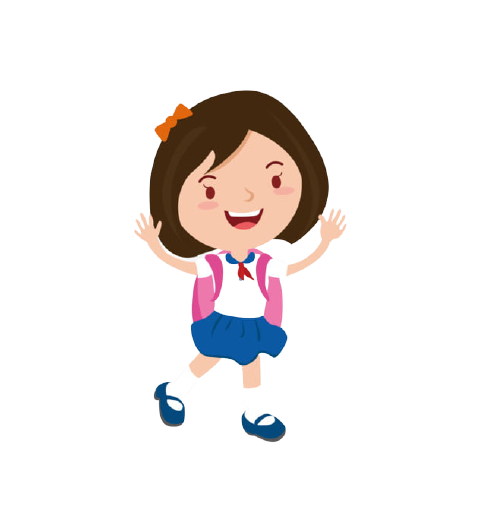 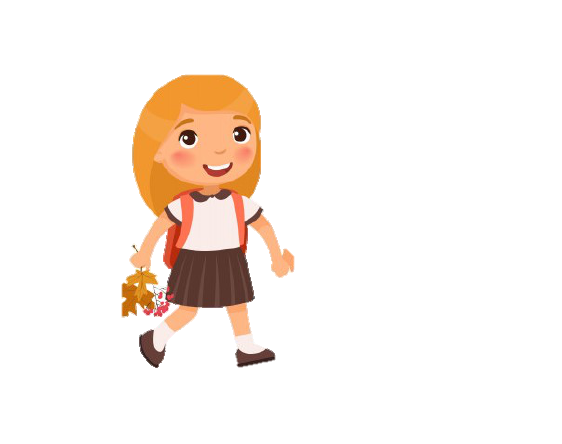 70
Tổng
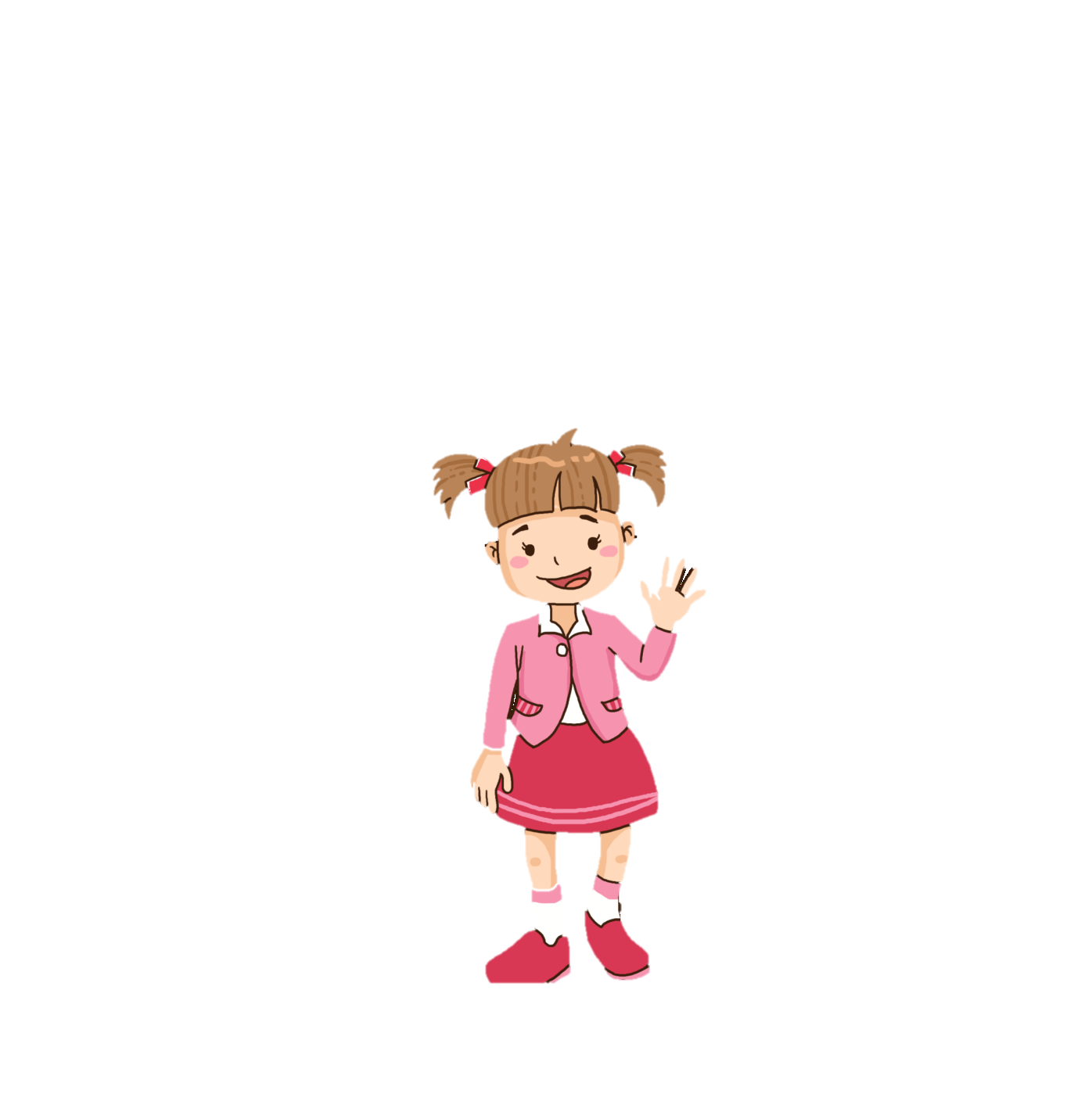 40
Số hạng
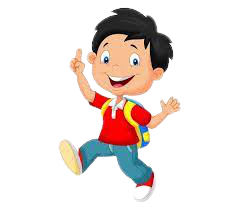 40
Hiệu
30
Số trừ
30 + 40 = 70
70 – 30 = 40
Dặn dò
Về nhà, em hãy nói cho người thân nghe từ ngữ toán học mới hôm nay được học, nhớ lấy ví dụ để người nghe hiểu rõ từ ngữ đó.
Chuẩn bị bài Luyện tập chung trang 16.
THANK YOU
Tạm biệt và hẹn gặp lại
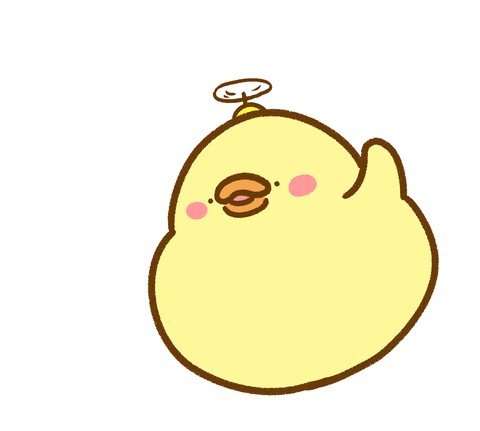